Shared Governance in UVU Policy Development Process
Prepared for Weber State Delegation
Cara O’Sullivan, Director,
Policy Office
September 2019
[Speaker Notes: Linda speaks]
Agenda
Shared Governance
Key Elements of Shared Governance in Policy Process
4-Stage Process and Roles
Key Challenges and Benefits
[Speaker Notes: LINDA]
What is Shared Governance?
“Shared governance is a model of management in higher education founded on democratic ideals and is based on principles of mutual trust, respect, fairness, transparency, accountability, open dialogue, and the best use of human talent and physical resources.” 
	―Statement on Government of 	Colleges and Universities, AAUP
[Speaker Notes: Linda]
Shared Governance Policy Development Model
UVU developed and follows a shared governance policy development model with established roles and input stages that provide opportunities for members of an institution’s community—students, staff, faculty, and administration—to provide feedback and perspective in the institutional policy process.
[Speaker Notes: Linda]
Where does University Governance and Policy Start?
5.1. Any university employee, entity, or student may make recommendations regarding university policy to a policy sponsor. 
--Policy 101 Policy Governing Policies
Shared Governance at UVU
Utah Board of Regents
UVU Board of Trustees
Roles and  authority set forth and governed by Utah state law
President
Roles and authority set forth and governed by UVU policy and practice
President’s Council
Staff Employee Association (PACE)
Academic Affairs (Deans) Council
Faculty Senate
Student Government (UVUSA)
[Speaker Notes: Linda]
Role of the Policy Office
The Policy Office, which reports the Vice President of Budget, Planning, and Human Resources (who is a  member of President’s Council), was established to: 
Facilitate the policy development process.
Ensure compliance with UVU Policy 101 Policy Governing Policies and Procedures.
Ensure editorial quality and develop style guidelines.
Conduct policy research as needed.
Maintain a glossary of standard definitions across all policies.
Maintain the online policy system. 
Coordinate policy needs assessment and review with President’s Council, the Office of General Council, Risk Management, Internal Audit, and the new Policy Coordinator Committee.
[Speaker Notes: Cara]
One Policy to Rule Them . .
Policy 101 Policy Governing Policies and Procedures
Lays out the policy approval process.
Establishes roles and responsibilities of entities involved in policy proposal review. 
Establishes review process that ensured university constituents had opportunities  to provide input. 
Provides three different types of policy review processes.
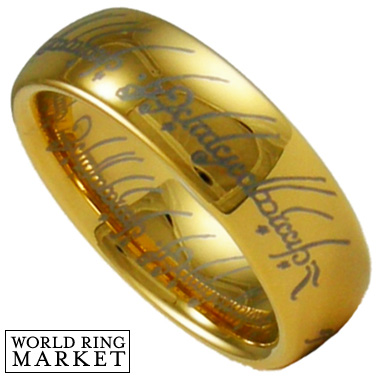 [Speaker Notes: Cara]
Roles: President’s Council
The President’s Council plays a central role in the policy governance of the institution. 
The university president, the vice presidents, and the presidents of the Faculty Senate, Professional Association of Campus Employees (PACE), and Utah Valley University Student Association (UVUSA), may serve as policy sponsors, and may appoint policy stewards.
Policy Subcommittee: Reviews end-of-stage policy drafts and serves as the gatekeeper—determines whether a policy proposal is ready to be submitted to President’s Council
General Counsel: Provides legal review of all policy proposals and advises of any legal compliance issues.
[Speaker Notes: Linda]
Roles: Policy Sponsors
The policy sponsor reviews and oversees university policies for their area(s) of responsibility and appoints policy stewards.
Oversees the development and advancement of policy proposals through the policy approval processes. 
Must be a vice president and a member of the President’s Council.
[Speaker Notes: Cara]
Roles: Policy Stewards
The policy steward oversees the writing committee and manages the day-to-day management of drafts. 
The policy steward meets with university community members throughout the process to obtain written comments, answer questions, and respond to comments.
The policy steward works with the Policy Office to obtain editorial reviews and receives guidance and support as needed in writing coaching, research services, and administrative support.
Roles:  Academic Affairs Council (Deans)
Council of deans from colleges and schools represent the needs of their areas.
Provides input into all policies.
[Speaker Notes: Linda]
Roles: Faculty Senate
Elected body that represents the needs of and voices the concerns of faculty.
Provides input into all policies through its policy liaison and faculty senate president.
[Speaker Notes: Linda]
Roles: Staff Employee Association (PACE)
The Staff Employee Association (PACE), the campus association of staff employees: 
Represents the needs and views of staff employees. 
Provides input to all policies with its policy committee.
[Speaker Notes: Linda]
Roles: Student Government (UVUSA)
Elected body that represents the needs of students and voices their concerns. 
Provides input into all policies.
[Speaker Notes: Linda]
Three Policy Review Processes
UVU developed three policy processes: 
Regular Policies (most common)
Temporary Emergency Policies
Expedited Policies
[Speaker Notes: Cara]
Regular Policies
Most policies are developed through this process, which we will detail in this presentation.
President’s Council
Stage 4 Board of Trustees Review/Approval
Pre-development
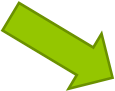 Stage 1 Drafting
Stage 3 Campus Community Review
Stage 2 Campus Entity Review
[Speaker Notes: CARA]
The 4-Stage Process for Regular Policies
Pre-development: An employee, student, administrator, or other university entity identify a policy need. 

Stage 1 Drafting:  The policy sponsor and steward, in consultation with the Policy Office, develop and submit an executive submit to President’s Council. Upon authorization, a policy draft is developed. 

Stage 2 Campus Entities Review:  Faculty Senate, Student Government (UVUSA), Staff Employee Association (PACE), and Academic Affairs (Deans) Council review the policy proposal and provide input. 

Stage 3 Campus Community Review:  Staff, faculty, students, and members of the public may review policy proposals online and provide input.

Stage 4 Board of Trustees Review: Board of Trustees reviews a policy proposal and approves or disapproves it.
[Speaker Notes: Cara]
Before Entrance to Stage 1(Pre-development)
An employee, student, administrator, or other university entity identify a policy need due to change in state code or federal law or new development at the institution. 
Appropriate vice president agrees to sponsor policy action and identifies a policy steward.
Through the Policy Office, the policy sponsor and develop and submit the executive summary to President’s Council for approval. 
Policy Office and policy steward consult with Office of General Counsel to decide if an attorney should serve on the drafting committee. 
The summary includes the reason for the requested policy action and the fiscal or legal impact it would have.
[Speaker Notes: Cara

* Policy need is identified . . .. .Example: new science building with animal research facilities—calls for development of guidelines and policies for a new are of compliance the institution had not encountered  yet.]
Sample: Executive Summary
See handout.
Stage 1 Drafting
Policy Office posts the executive summary online and posts notice that the policy proposal has entered Stage 1.
Policy steward/sponsor gathers a committee of subject matter experts to draft the policy. 
Policy Office provides editorial support through the drafting process.
Policy steward submits final draft to Policy Office for extensive editorial review. 
Draft is submitted to President’s Council policy subcommittee. 
The policy subcommittee may approve the draft to be submitted to President’s Council or may require more revisions and request to review the revised draft. 
President’s Council approves the policy proposal to enter Stage 2 or may require more revisions.
[Speaker Notes: Cara]
Stage 2 Campus Entities Review (Typically 60 Days)
Policy Officer posts Stage 2 draft online.
The policy steward sends the policy proposal to each of the four campus entities.
Each campus entity reviews the policy to provide feedback.
Some campus entities have a policy committee that does this.
[Speaker Notes: Cara]
Sample: Stage 2 Draft
See handout.
Sample:  Summary of Comments
POLICY APPROVAL PROCESS - STAGE 2
SUMMARY OF COMMENTS
														 
NOTE: Indicate with X whether the comment is editorial (grammar, punctuation, sentence structure, etc.) or is a substance comment (content, procedure, etc.).
Stage 2 - continued
Revised draft with the feedback (list of comments) is submitted to the policy subcommittee for approval.
The policy subcommittee may approve the draft to be submitted to President’s Council or may require more revisions and request to review the revised draft. 
President’s Council approves the policy proposal to enter Stage 3 or may require more revisions and request to review the revised draft.
[Speaker Notes: Cara]
Stage 3 Campus Community Review (7 to 30 Days)
The Policy Office posts the Stage 3 draft online and submits an announcement through campus communications. An email goes out weekly to staff, faculty, and students with announcements. 
Campus community members may submit comments directly to or via email to the Policy Officer and the policy steward from the Policy Office website. 
The policy sponsor, steward, the Policy Officer, and the Chief Policy Officer review all input received and make appropriate revisions. 
If any Stage 3 comments are received, they are documented.
[Speaker Notes: Cara 

Stage 3 is posted online for community input from all members of the public to ensure all have had a chance to provide input.]
Stage 3 - continued
For feedback that is not implemented in policy, the sponsor/steward document the reasons for doing so. 
The policy subcommittee may approve the draft to be submitted to President’s Council or may require more revisions and request to review the revised draft. 
President’s Council approves the policy proposal to enter Stage 4 or may require more revisions and request to review the revised draft
[Speaker Notes: Cara]
Stage 4 Board of Trustees
Policy Officer posts Stage 4 draft online. 
Board of Trustees approves or disapproves the policy proposal.
If the Board disapproves the policy, they can send it back to the appropriate stage—the President decides which stage.
If approved, the policy is posted in the Policy Manual and goes into effect.
[Speaker Notes: Cara]
Temporary Emergency process
Stage 1 Drafting:  An executive summary is developed and submitted to President’s Council.
 
Stage 2 Board of Trustees Review: Board of Trustees reviews a policy proposal and approves or disapproves it. 

Things to remember: 
Temporary Emergency policies are not open for feedback from the university community. 
These policies in effect for one year during which time the Regular policy is under development.
Expedited policy process
Non-substantive changes are made to these policies. 
This process does not have an approval or input stage. 
The Policy Office informs President’s Council and the Board of Trustees of non-substantive changes made.
Challenges of Shared Governance Model
Varying perspectives of staff, faculty, administration, and students
Identifying key campus entities to give voice to constituents
Communication and transparency—TOPS was our answer to this challenge
Maintaining emphasis on shared
Summer break: pause in policy process
Challenging for administration to give edicts even when they need to 
“Is it policy or not?”
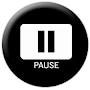 [Speaker Notes: Linda]
An Addition to the Process: Policy  Coordinators
What is a Policy Coordinator?
A dedicated subject matter expert employed by a university organization tasked with assessing policy needs, researching and drafting policies, and coordinating policy work with the Policy Office and others across the University. 

This proposal provides a possible model that would allow university organizations to 
Review, update, and implement policies in a timely manner. 
Allocate their employee’s time between policy work and other assignments as needed.
How will the Policy Coordinator Model Work?
This proposed model is based on the one developed by Academic Affairs with their policy manager: 
Each policy coordinator would reside within a university organization and report to a manager in that university organization.
Each university organization would determine what part of this employee’s time would be dedicated to policy work and, if appropriate, to other assignments.
Each policy coordinator would conduct policy research, write policy drafts, and meet with writing committees to review/develop drafts.
Each policy coordinator would work with their management, VP, Policy Office, University Compliance, and General Counsel to continuously assess their group’s policy needs.
Each policy coordinator would synchronize their work as needed with others across the University via President’s Council and a proposed Policy Advisory Committee.
How will University Divisions Benefit from Policy Coordinators?
A policy coordinator in each key university area (such as HR, Student Affairs, IT, etc.) will:
Ensure their area has up-to-date policies 
Prevent stagnation in policy development 
Provide a dedicated resource to assist university organizations with heavy compliance and policy needs
Consistency throughout that area’s policies
Create consistent coordination between their area and the Policy Office and others
TOPS (The Online Policy System): Our Tool
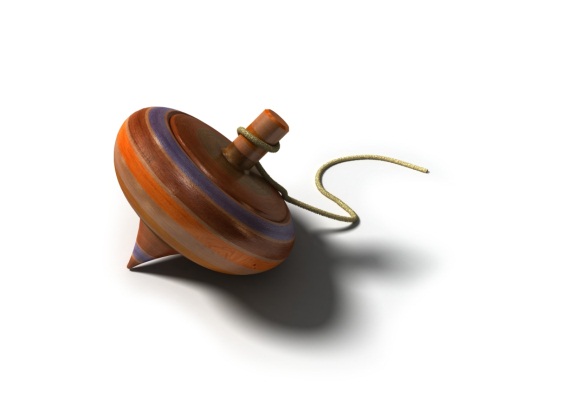 www.uvu.edu/policies
[Speaker Notes: Cara]
How to Contact the Policy Office
Cara O’Sullivan
Office: HF 225
Office Phone: 801 863-7355
Email:  cara.osullivan@uvu.edu
[Speaker Notes: Linda]